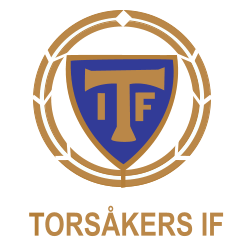 Partnerskap 2019
GLÄDJE – GEMENSKAP - STOLTHET
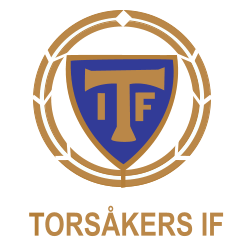 Värdegrund
Vi ska vara navet i byn och erbjuda fotbollsverksamhet och ha ett samhällsengagemang för bygden. För barn och ungdomar, våra medlemmar samt boende i Torsåker för att skapa glädje, gemenskap och stolthet runt idrotten och vår bygd.
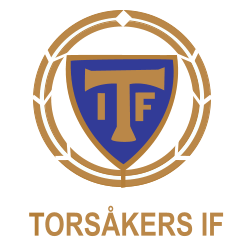 Vision
En modern fotbollsförening som blickar framåt, med ett samhällsengagemang och ständig utveckling
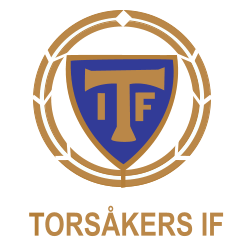 Värdeord
GLÄDJE

GEMENSKAP

STOLTHET
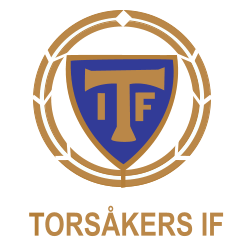 Partner till Torsåker IF
Som partner till Torsåkers IF blir ditt företag en del
av ett sammanhang tillsammans med ett starkt
idrottsvarumärke i Hofors Kommun.

Ni blir en del av en positiv kraft och folklig
gemenskap som är full av känslor, engagemang
och passion.

Vi ser partnerskapet som en gemensam resa för
utveckling av relationer, affärer och samhällsnyttan.
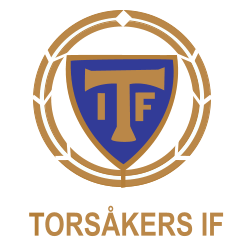 Vår verksamhet
Fotboll
&
Gemenskap Torsåker
som är vårt samhällsengagemang
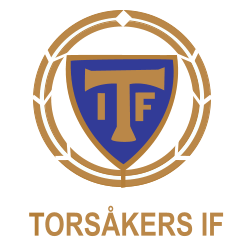 Gemenskap Torsåker
Vårt samhällsengagemang för barn och ungdomar samt hela bygden.
Det gör vi för att skapa sammanhang där gemenskapen stärker utvecklingen för barn och unga samt hela bygden. 
Med nya sätt att aktivera partners och driva samverkan mellan samhälle och näringsliv bryter vi ny mark för hur Torsåkers IF kan bli en stark kraft i sin samtid.
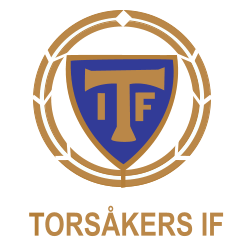 SPORT
Lag
A & B herr
5 ungdom
Div 3 2019
Representationslag
i TIF och kommunen
Herr
25 spelare
3 000 träningstillfällen
Ungdom
120 ungdomar
9 000 träningstillfällen
Matchvärd
Seniormatch, livesändning
Arena & speaker
TIFY Cup
Ungdomscuper, 4 dagar
50 lag, 500 spelare
Utbildning
Spelare och ledare
Fotbollsskola
Ca 30 barn
Ungdomar ledare
Ledare
25 st
13 000 timmar = 6 heltidsanställda
[Speaker Notes: 8]
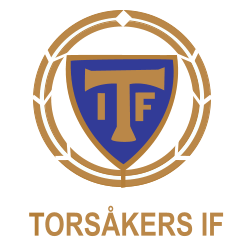 GEMENSKAP TORSÅKER
Barn & ungdom
Vägen Inn, Speedmeting 2 ggr/år
Bollar till 6-åringar, våren 2019
Bullspring för barn, vår/höst
Spökstig, november
Bygden
Info till nyinflyttade
Valborgsmässofirande
Bygdemarknaden
Julmys 24/12
Samverkan med andra föreningar
Camping Bluegrass 5-7 juli
Bilbingo Lemstanäs
Danskvällar Tors Loge
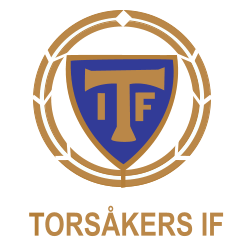 Målsättning 2019-2021
Fotbollsutveckling:
Etablerad i div 3
Fler som spelar/tränar längre
Fostra spelare till seniorverksamhet, dam/herr
Behålla barn och ungdomar
Utbilda/rekrytera ledare

Föreningsutveckling:
Stärka och optimera organisationen 
Kommunikationsarbete för att stärka föreningen
Stabil ekonomi

Gemenskap Torsåker:
Engagerad i bygden
Utveckla arrangemang
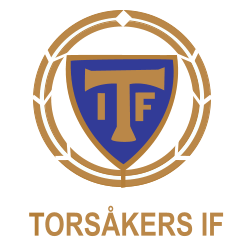 Partnerskap 2019
Sport
Gemenskap Torsåker
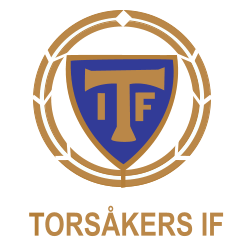 Partner Torsåkers IF
Huvudpartner:
Huvudpartner gör en långsiktigt satsning på 3-4 år tillsammans med Torsåkers IF på och utanför planen. Stödjer föreningens totala fotbollsverksamhet samt de samhällsengagemang föreningen gör.

Syns vid alla arrangemang som föreningen genomför/arrangerar,  Sport och Gemenskap Torsåker.
Matchvärd A-laget 2 ggr/säsong, uppsnack och livesändning
Hemsida samt arenan.

Guldpartner:
Guldpartner gör en satsning på 1-2 år tillsammans med Torsåkers IF på och utanför planen. Stödjer föreningens totala fotbollsverksamhet samt de samhällsengagemang föreningen gör för barn & ungdom.

Syns vid alla arrangemang som föreningen genomför/arrangerar,  Sport och Gemenskap Torsåker barn & ungdom.
Hemsida samt arenan.
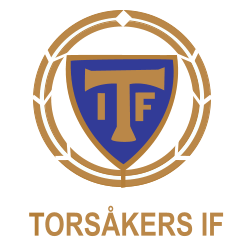 Partner Torsåkers IF
Silver:
Silverpartner stödjer föreningens fotbollsverksamhet, senior, ungdom och barn.

Hemsida under lagsidor, arenan samt i cafeterian.

Stödmedlem:
Stödmedlem stödjer föreningens verksamhet

Affisch i cafeterian
www.torsakersif.se
17 000 besökare 2018
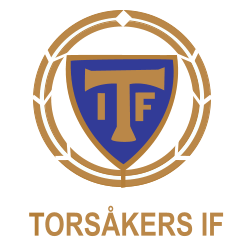 Framgång TIF
Folksams Idrottsstipendie för arbetet med Gröna Tråden 
Årets Barn & Ungdomsförening i Gästrikland 2014 
Årets Förening i Hofors kommun 2014 & 2015 
Woodys Ungdomsledarstipendie 2013, 2014, 2016, 2017, 6 ledare
Pris för bästa marknadsföring av #visesihofors 2016 & 2017
Kultur Stipendie 2018 från Torsåkers Hembygdsförening
Seriesegrare div 5 2015, A-lag, herr senior 
Seriesegrare div 6 2016, B-lag, herr senior 
Seriesegrare div 4 2018, A-lag, herr senior
Innebär div 3 2019, representationslag i TIF och i kommunen
22 000besökare på nya hemsidan 2018
1 137  följare på FB
Fostrat spelare som gått vidare till annan klubb & högre divisioner
Deltar i EttBraNätverk i Gävleborgs Län 
Informerat om TIF´s utveckling vid SvFF Föreningskonferens 
Informerat om TIF´s utveckling för Västra Götalands FF´s konferens 
Informerat föreningar i regionen om TIF´s arbete
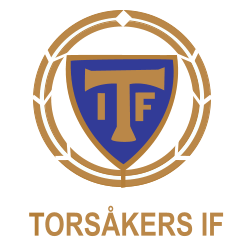 Vill Ni vara med ?
Kontakta Marknadsgruppen 

Birgitta Osmund Eriksson		073-822 50 56	
Rickard Juhlin					070-791 71 73
Glädje – Gemenskap - Stolthet